DMM-Kintegra Family Medicine
Our Mission
To Minister to the needs of those in our communities who lack resources to access quality healthcare regardless of the ability to pay
Our Providers
What we do
Primary care services to include well adult and well child care with immunizations, chronic disease management (copd, diabetes, depression, etc) , laboratory, pharmacy and behavioral health.
Area Dental Resources
RECURSOS Dentales EN NUESTRA ÁREA.
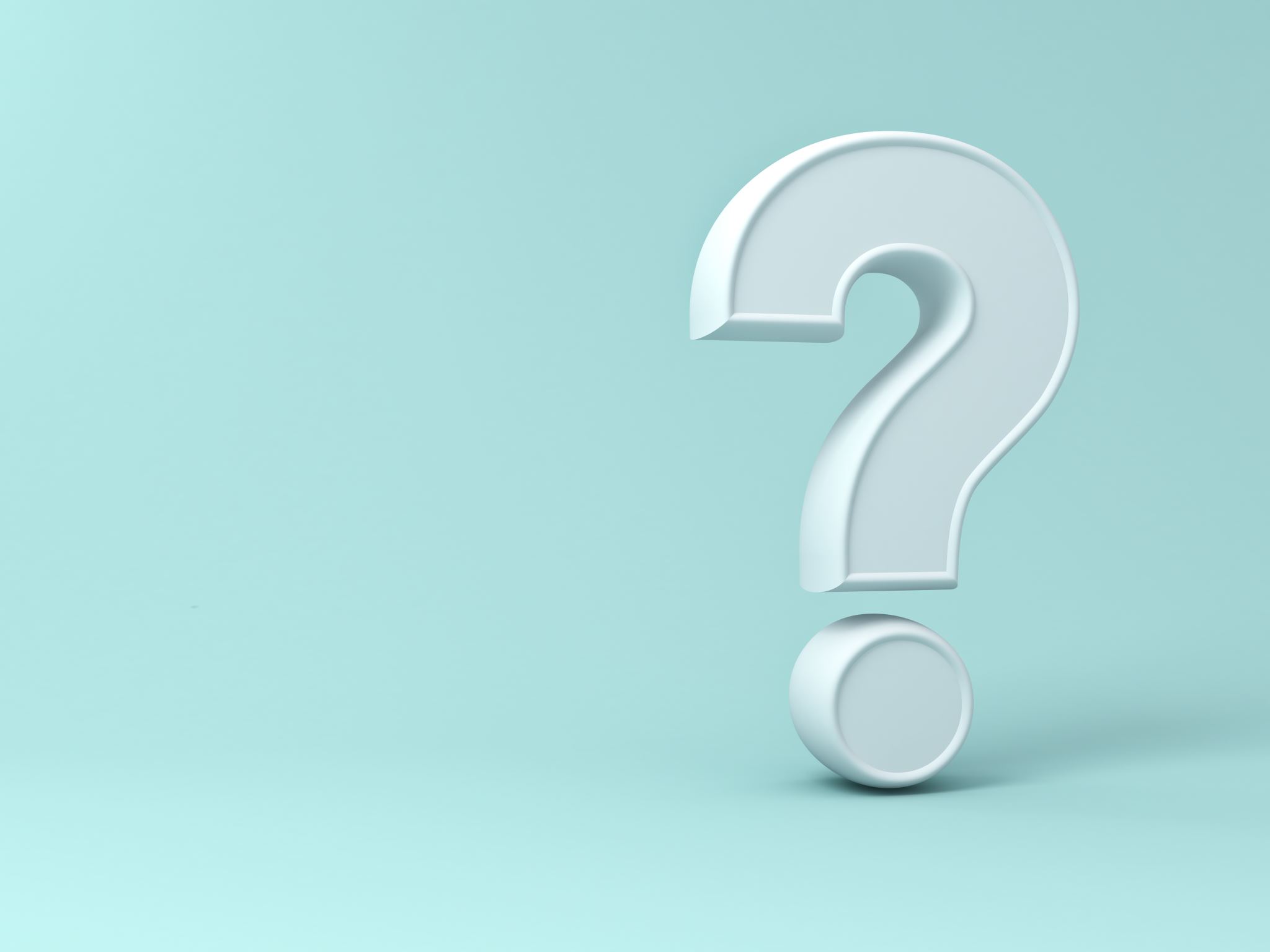 In addition to primary care, we have many other services and resources!
Counseling
Diabetes education
Community health advocate services
Pharmacy blister packs and med sync
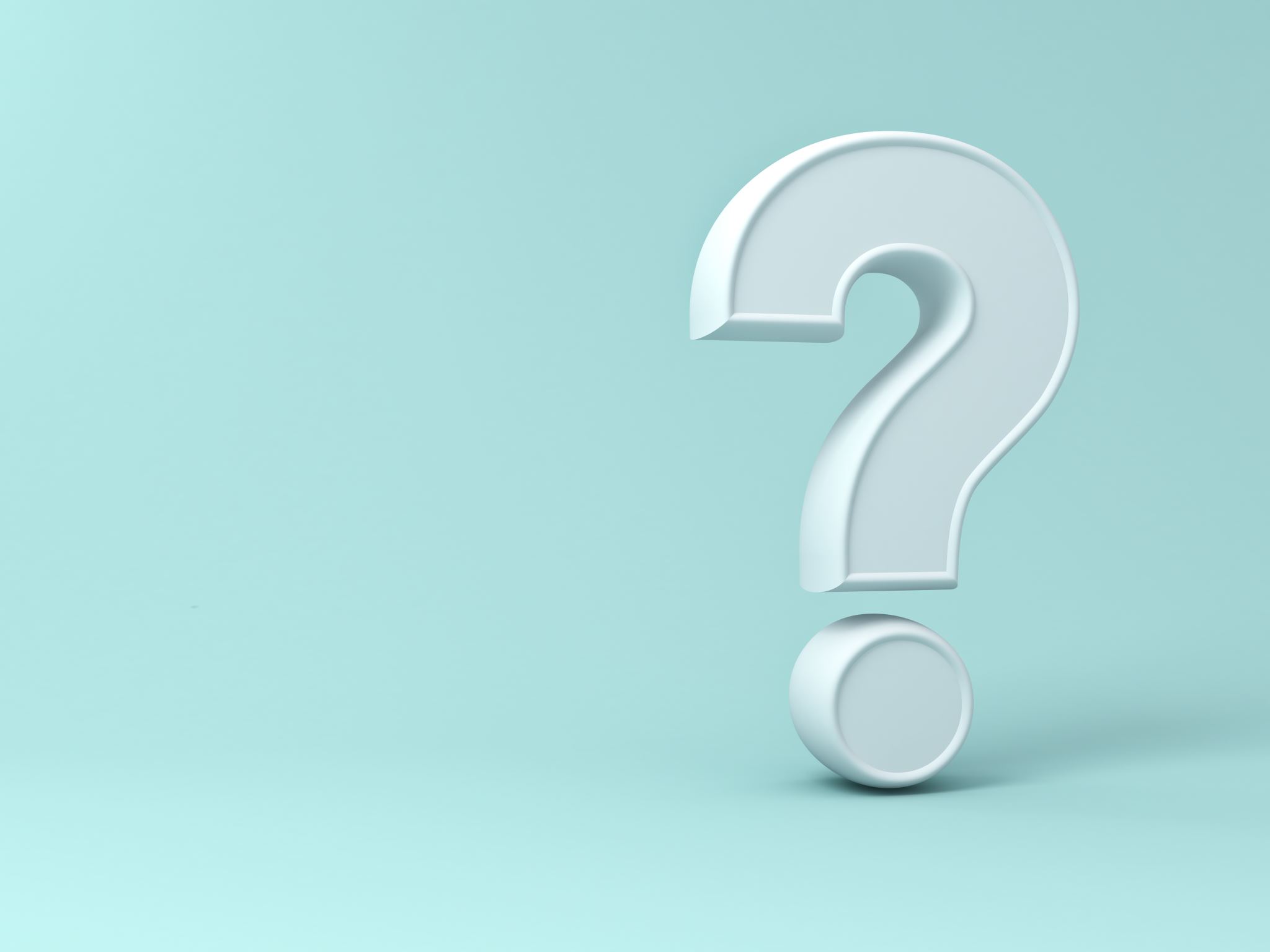 In addition to primary care, we have many other services and resources!
Care management 
Hepatitis C treatment 
Procedures: joint injections, skin excisions, etc.
Prevent Blindness North Carolina Retinal Photography
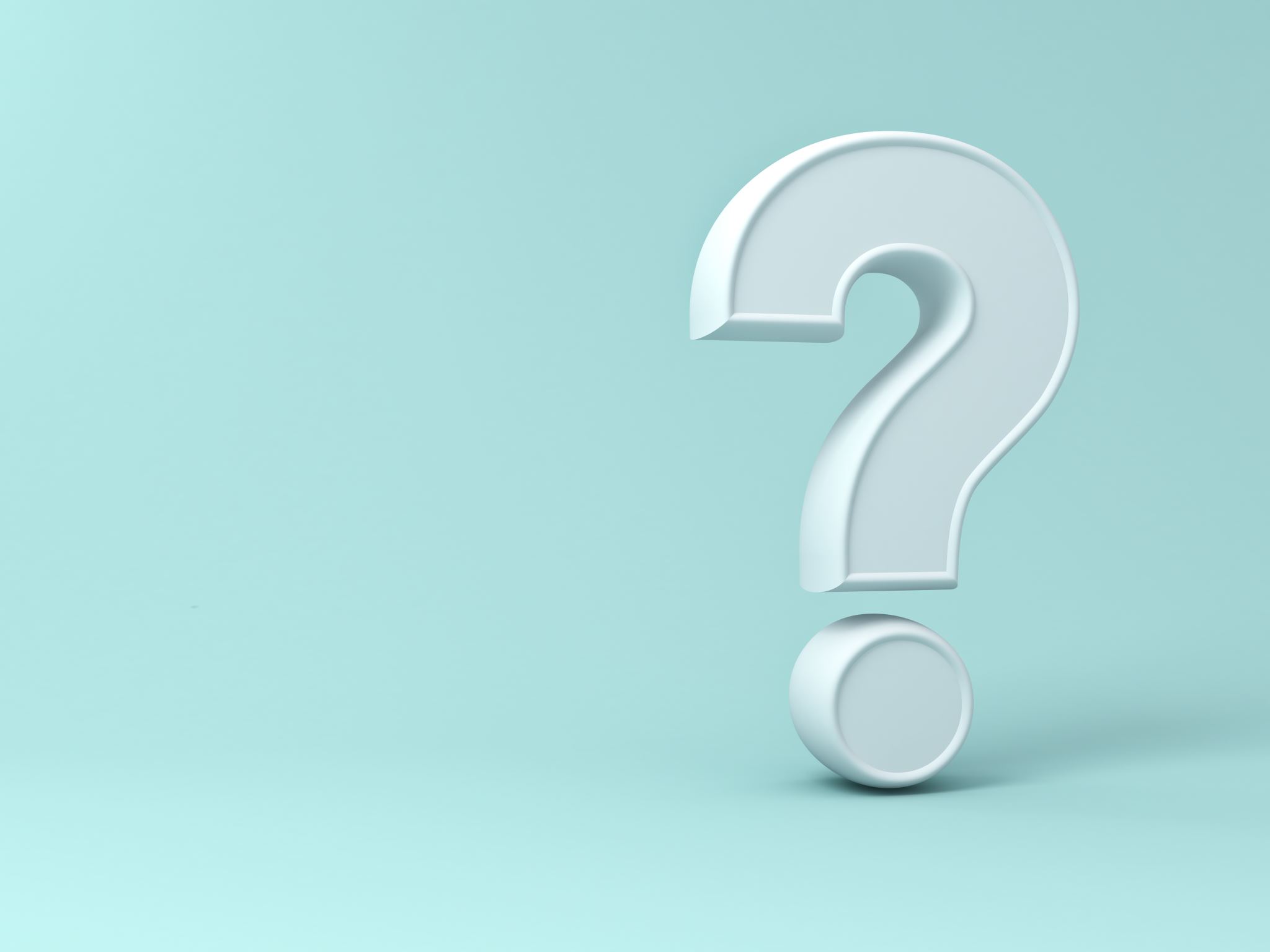 In addition to primary care, we have many other services and resources!
Low dose Lung CT to screen for lung cancer
Mobile mammography
Virtual visits
Medicare counseling
Virtual psychiatry med management visits
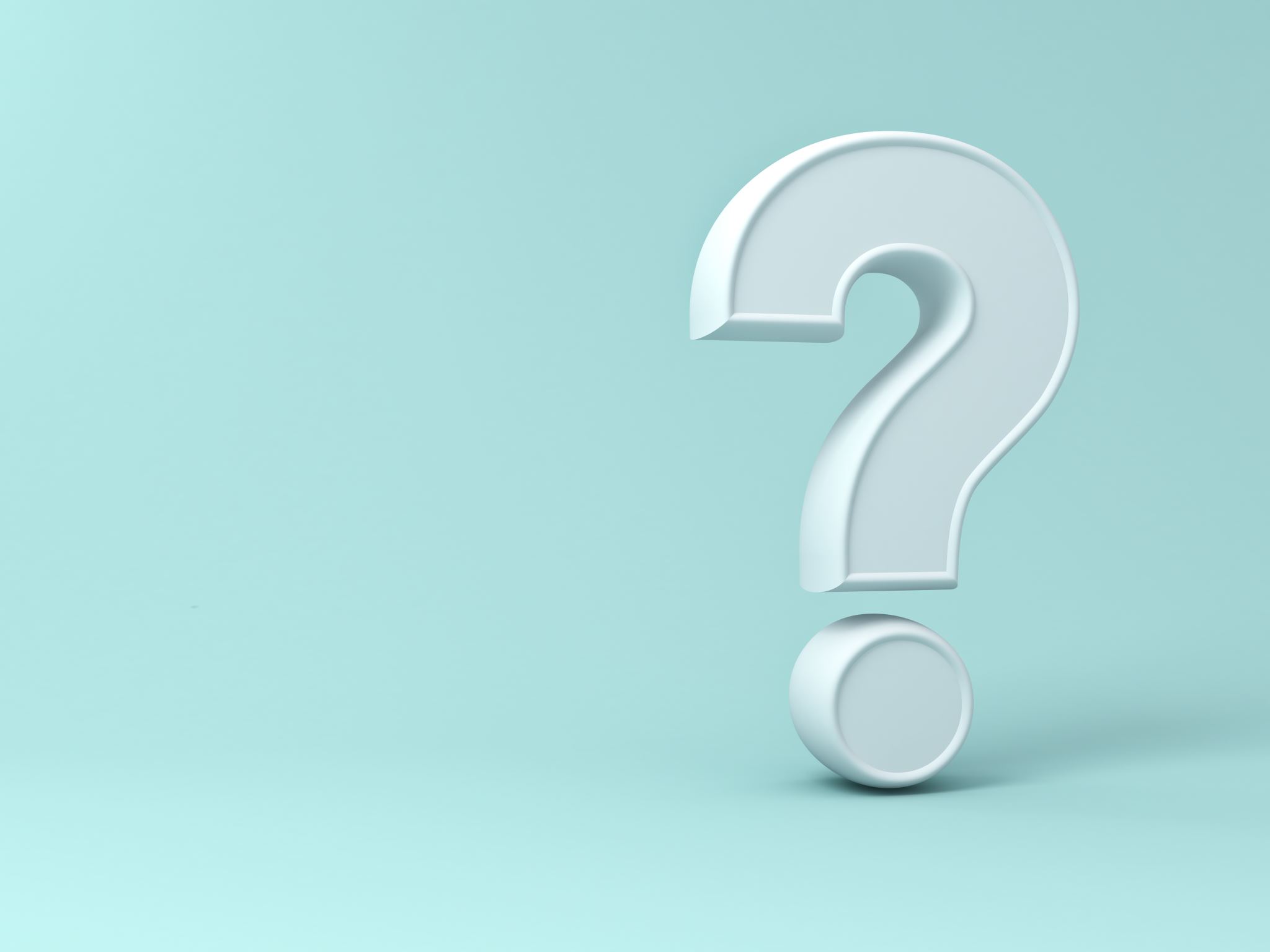 Aparte de cuidados primarios también tenemos muchos otros servicios y recursos!
Consejería y Salud de Mental
Educación para Diabéticos
Servicios de Recursos Comunitarios.
Blísteres y sincronización de medicamentos
Programa de administración de cuidados médicos.
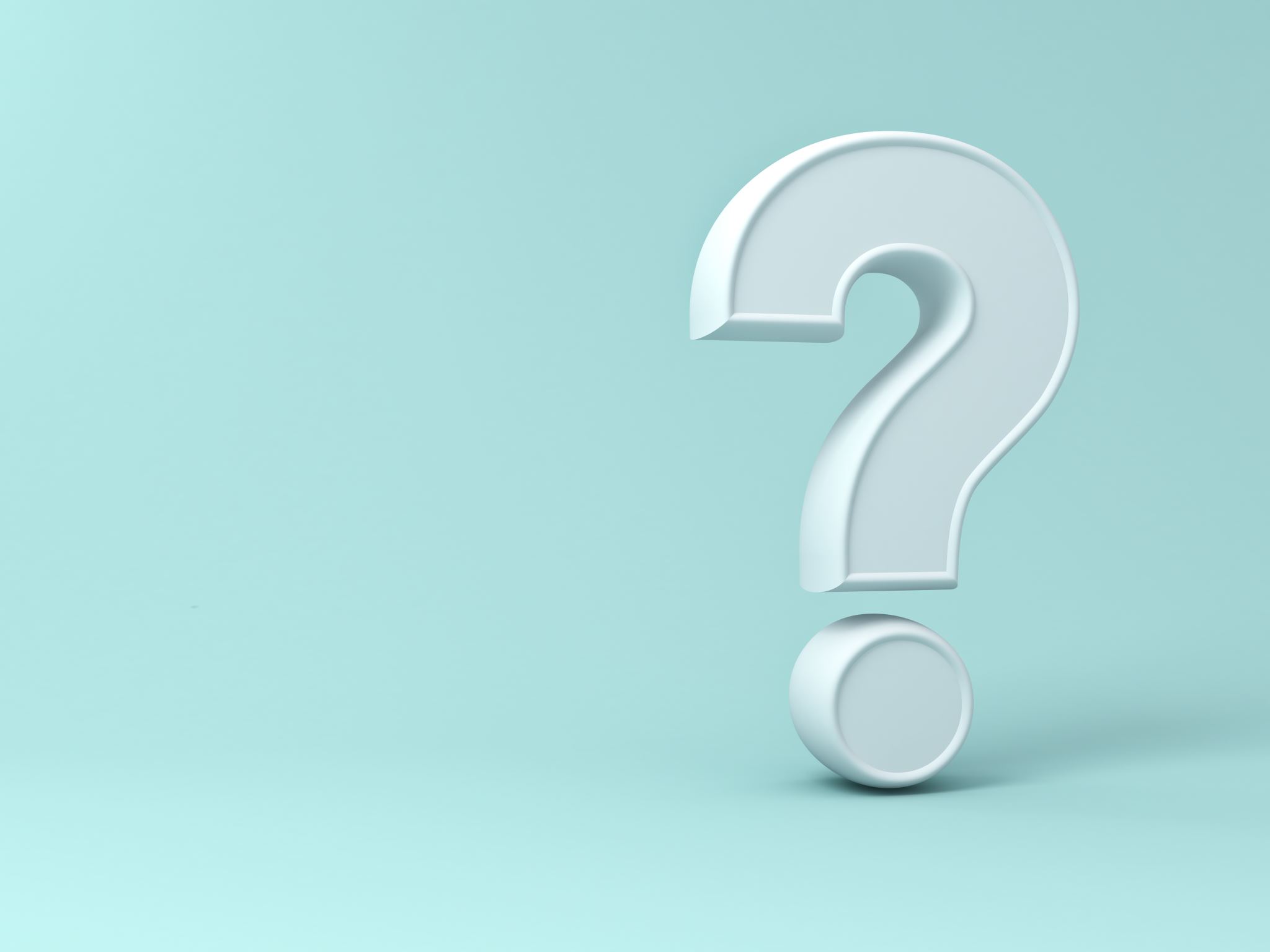 Aparte de cuidados primarios también tenemos muchos otros servicios y recursos!
Programa de tratamiento de Hepatitis C 
Procedimientos en la clínica como inyecciones en las coyunturas o escisiones de piel.
Fotografía de Retina con Prevención de Ceguera de Carolina del Norte
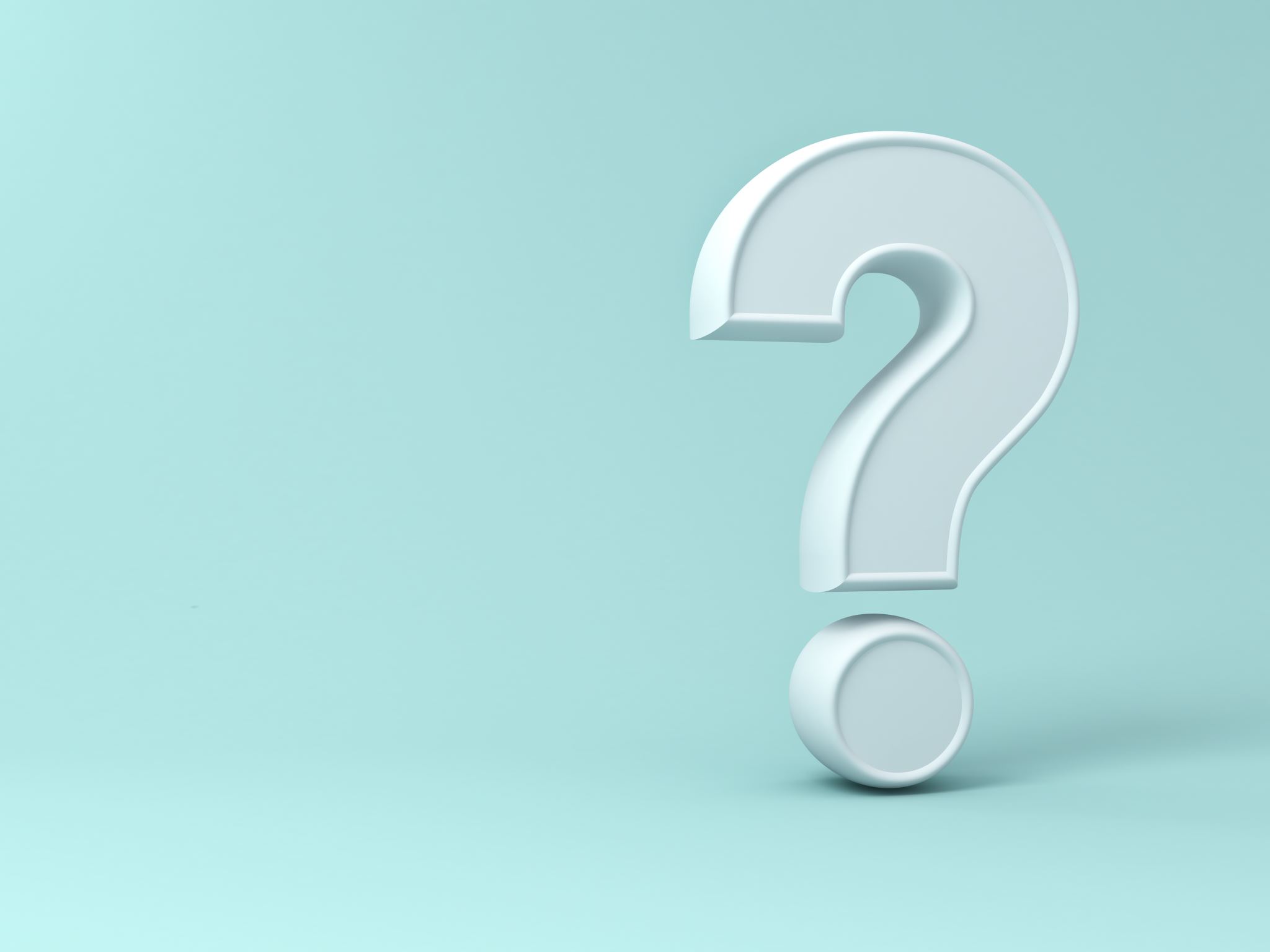 Aparte de cuidados primarios también tenemos muchos otros servicios y recursos!
Tomografía Computarizada de los pulmones para detección de cáncer de pulmón.
Mamografía Móvil
Visitas Virtuales
Consejería para Medicare 
Visitas virtuales de psiquiatría para manejo de medicamentos.
Come walk with us!
Every 2nd Thursday at 5:30 pm at Myers Park
You’ll get a $4 pharmacy voucher just for walking!
Everyone is welcome!
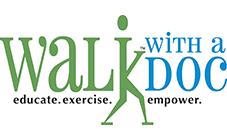 VENGA A CAMINAR CON NOSOTROS!
Second Thursdays, 5:30 pm, Myers Park
Le daremos un cupón de $4 para la farmacia solo por caminar!
Todos son bienvenidos!
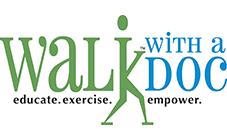 Thoughts on screentime for parents:
One of the most striking issues I find facing today's kids is overuse of screen time
The Academy of Pediatrics calls for no screen time at all for children until 18 to 24 months, except for video chatting, and  kids ages 2 to 5 should get an hour or less of screen time per day. Kids over 5 should have no more than 2 hours of screen time per day outside of school activities.
Resources for parents...
Evidenced Based data:
Key findings to date
Children under age 2 don’t learn from screens as well as they do from live interactions.
Co-viewing media with parents can protect young kids against many downsides of screen time.
Television viewing time is correlated with obesity in youth.
Meeting sleep, screen time and physical activity guidelines is associated with the best mental health outcomes in teens, but few adolescents meet all three.
As a physician and  mother, I am here to encourage and empower you. NOT to shame you in any way. I know how hard it is to parent!
Some practical steps you can pursue over the next few weeks to months:
Pay attention to how many hours your child is on their device (settings-->screen time)
USE PARENTAL CONTROLS!
Limit social media
Get outside with them!
Institute tech-free family meals as often as you can
Know this...
Meryl J. Snow, DO
Medical Director, Davidson Medical Ministries- Kintegra Family Medicine
336-243-3200
msnow@kintegra.org

Thank you!
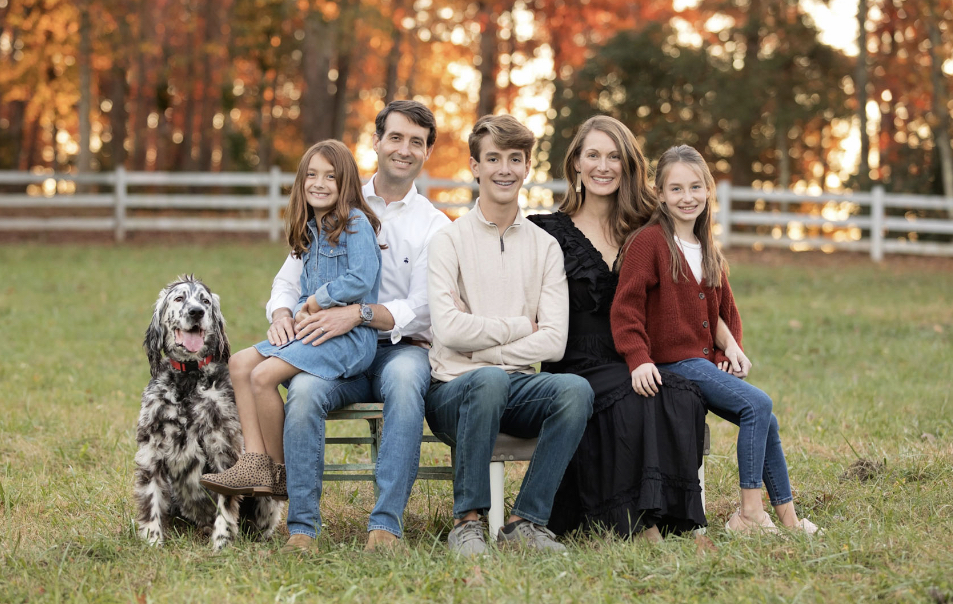